1
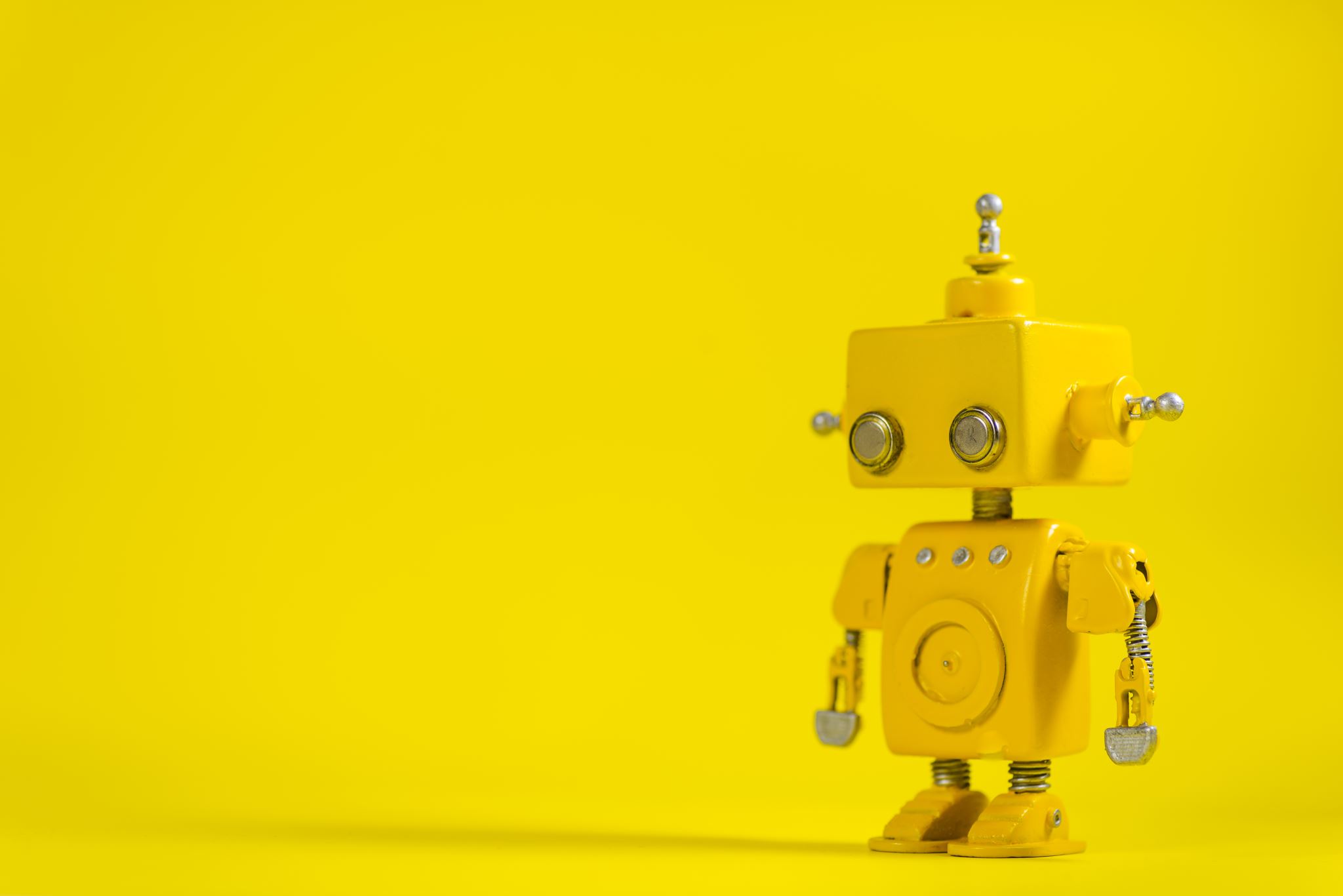 Fundamental to Artificial Intelligent
IT-456

Dr. Saman Mirza Abdullah
Saman.mirza@tishk.edu.iq
Artificial Intelligence and Robotic, Tishik University-Information Technology
Course Information
Artificial Intelligence and Robotic, Tishik University-Information Technology
2
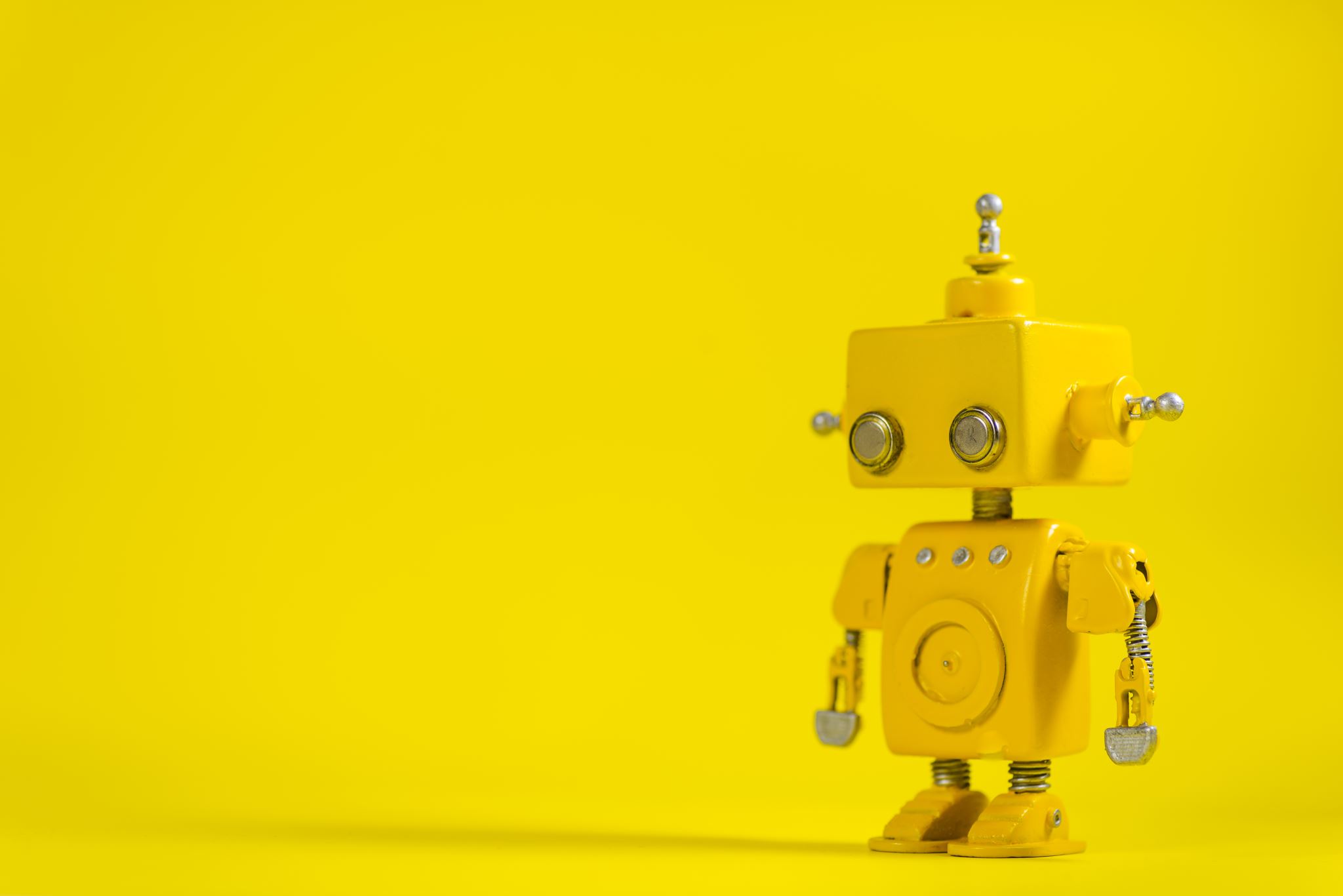 Edmodo
Class name is Introduction to Artificial Intelligent (AI)

Code of the class is (2xt7y6).
Artificial Intelligence and Robotic, Tishik University-Information Technology
3
Course Aim
The aim of the course is to introduce IT students to:

The fundamental concepts of artificial intelligence.

The concepts of problem solving, 

Knowledge , Reasoning, Planning, 

Uncertain Reasoning,  Learning, and Natural Language Processing. 

Modern tools and algorithms of AI.

State – of – the – Art for the AI.
Artificial Intelligence and Robotic, Tishik University-Information Technology
4
Class Objectives
Students for this class will learning

The meaning of Artificial Intelligence.

The definition of AI.

How can AI systems think and act?

Do AI systems need to think and do actions like human?

Why AI systems need to think rationally.
Artificial Intelligence and Robotic, Tishik University-Information Technology
5
Introduction
AI is shortened from Artificial Intelligence.

Terminology: Artificial and Intelligence.
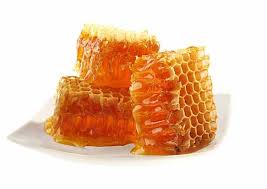 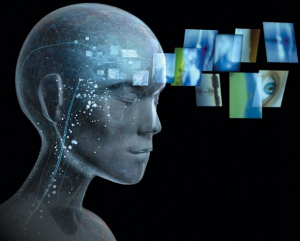 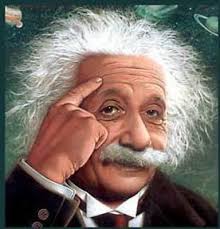 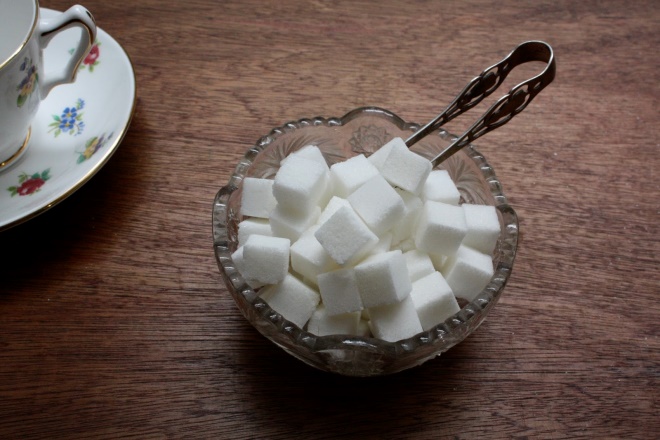 Artificial Intelligence and Robotic, Tishik University-Information Technology
6
Human have tried to understand how our mind can:

perceive,   (Observe, remark, recognize)
understand, 
predict, and 
manipulate a worldPredict.

Attempts of AI goes further to build intelligent entity (body, unit, agent, model).

AI is a multi-disciplines field.
Introduction
Artificial Intelligence and Robotic, Tishik University-Information Technology
7
Those can be AI projects?
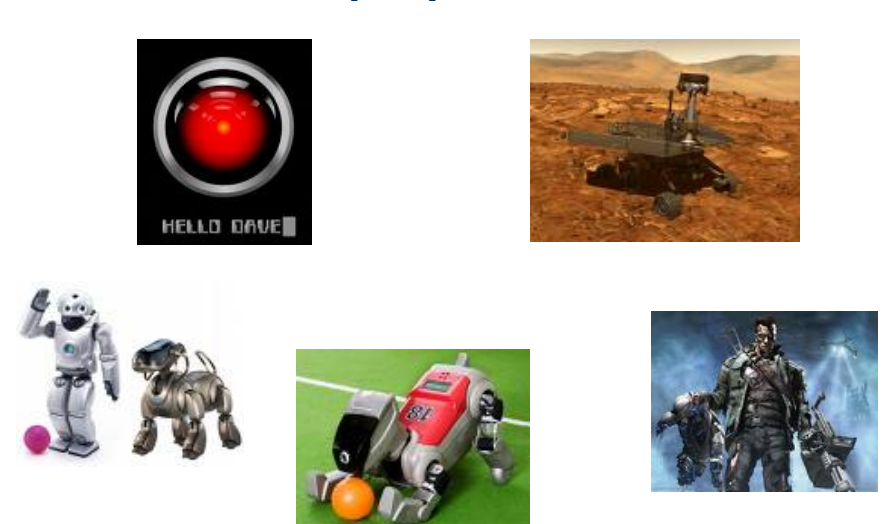 Artificial Intelligence and Robotic, Tishik University-Information Technology
8
Are they?
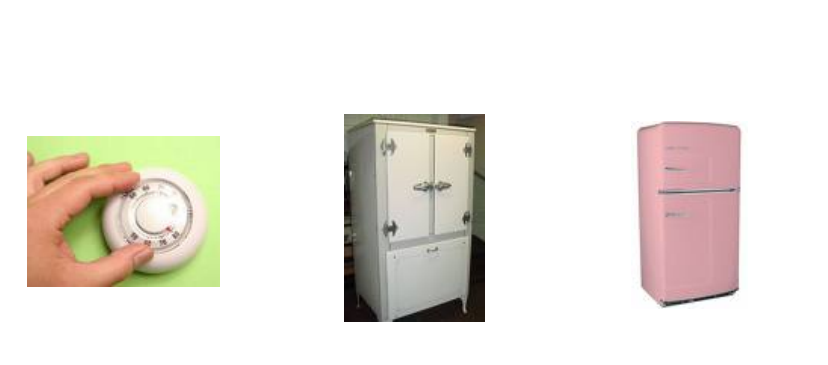 Artificial Intelligence and Robotic, Tishik University-Information Technology
9
And these?
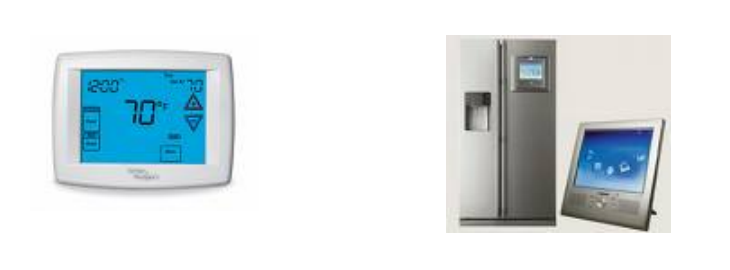 Artificial Intelligence and Robotic, Tishik University-Information Technology
10
So, what is AI?
It is the theory and development of computer systems that able to perform tasks that normally require human intelligent.

There are more definitions about AI. 

Each can define AI in the percept that a scientist believe. 

How should an AI model work?
How to think?
How to act?
How to work; humanly or systematically?
Artificial Intelligence and Robotic, Tishik University-Information Technology
11
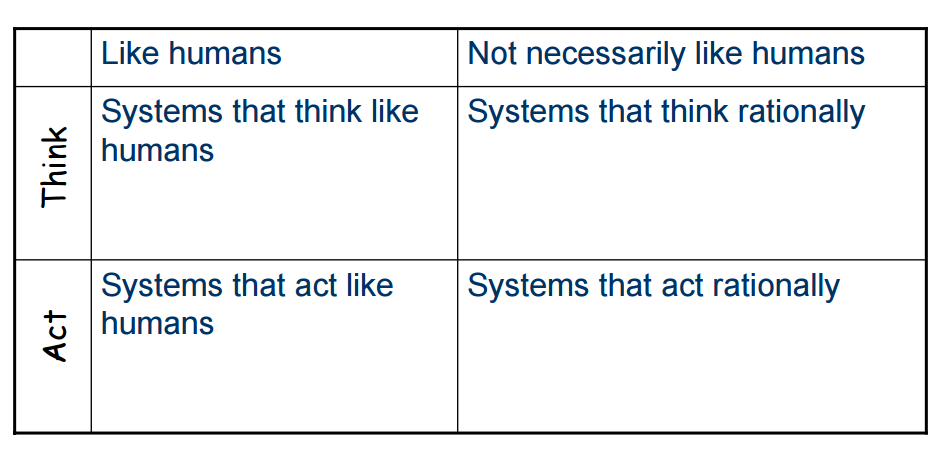 How to define AI?
It is the theory and development of computer systems that able to perform tasks that normally require human intelligent.
Artificial Intelligence and Robotic, Tishik University-Information Technology
12
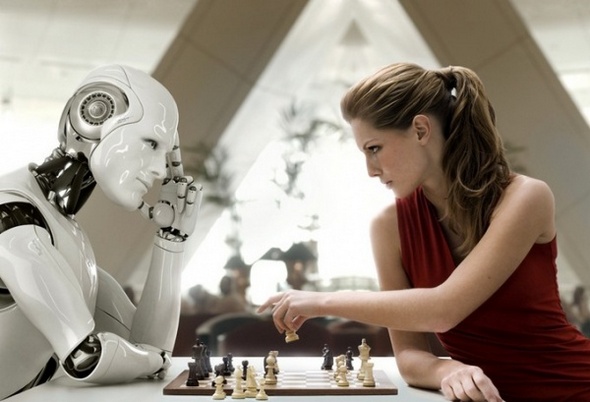 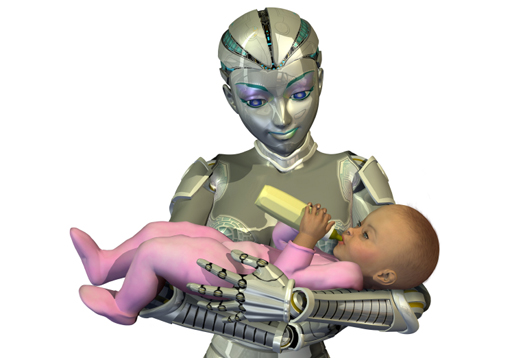 Figure (1) ; Thinking Rationally
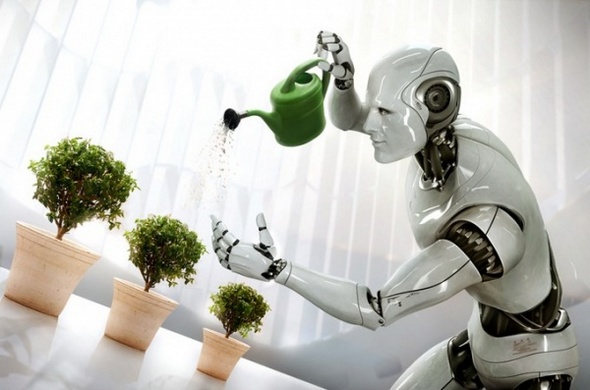 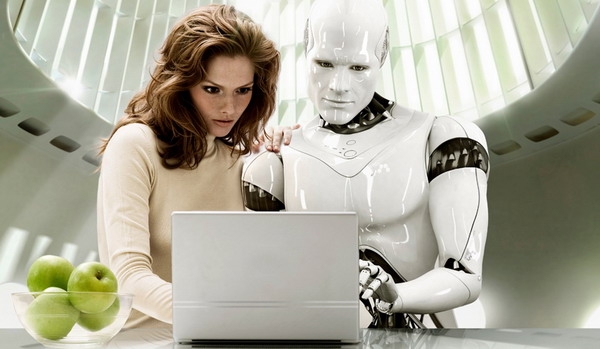 Figure (2) ; Human act
Figure (3) ; Humanly and Rationally act
Artificial Intelligence and Robotic, Tishik University-Information Technology
13
Thinking and Reasoning
How to build
How to measure
Measure against human performance
Measure against ideally or rationality performance
Behaviors / Actions
Artificial Intelligence and Robotic, Tishik University-Information Technology
14
Some approaches
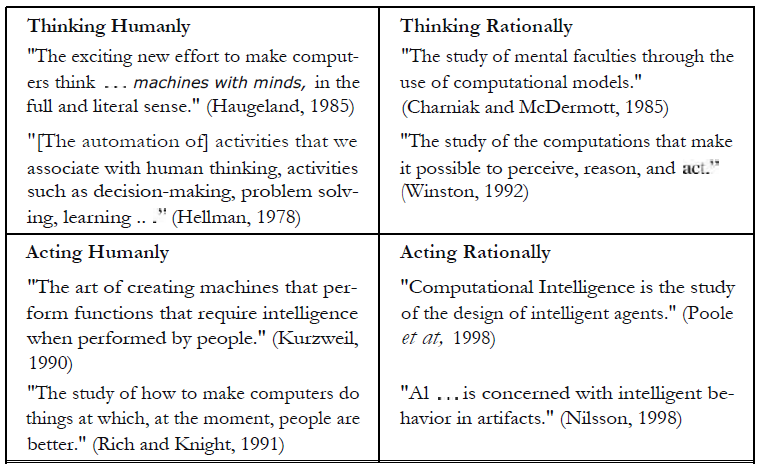 Artificial Intelligence and Robotic, Tishik University-Information Technology
15
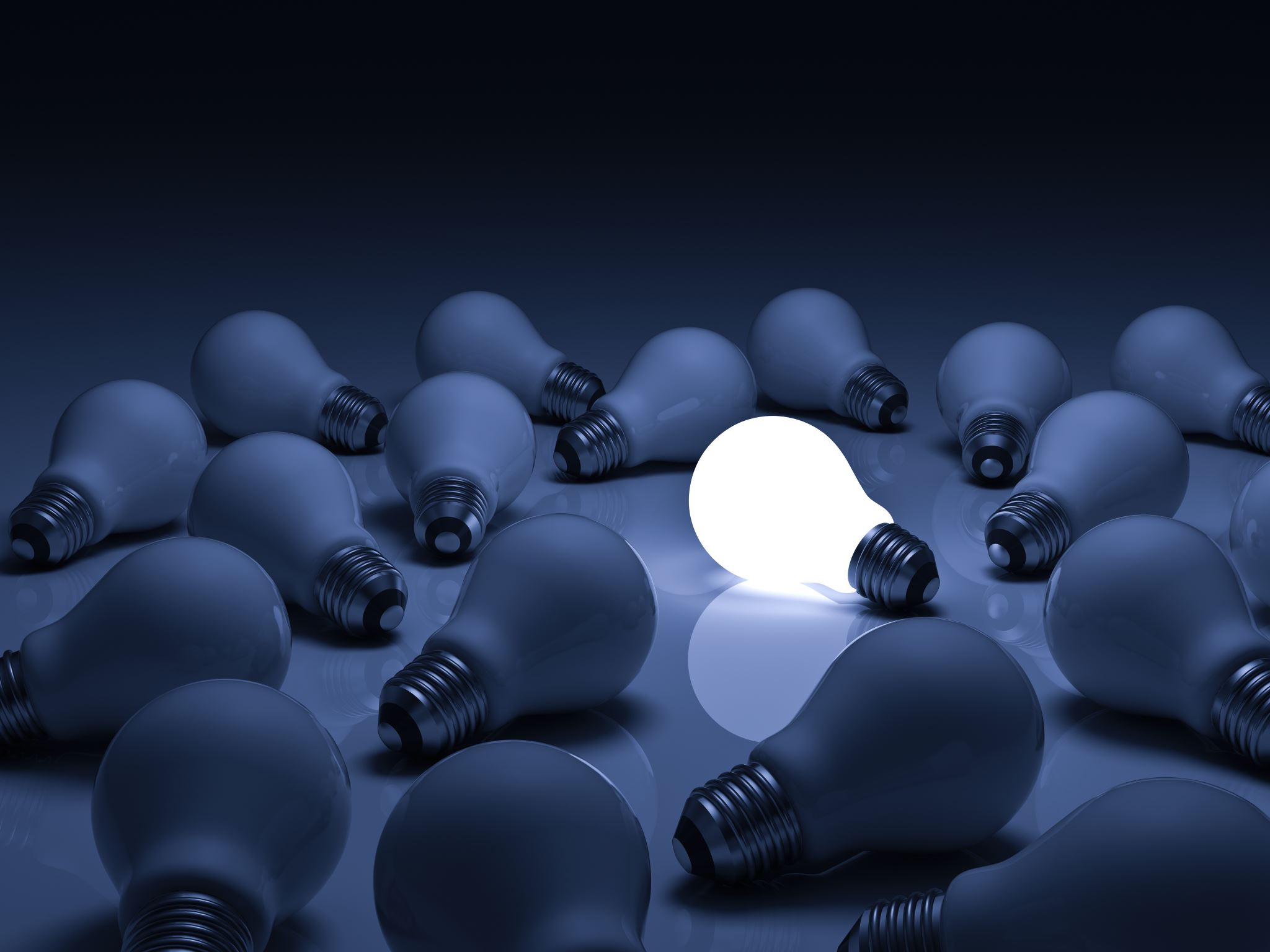 Measuring AI model
Whatever they do and however the think, AI models  need to be measured. 

AI models measure against the idea that they build for:

If needed to act like human, they should measure against the human activities.
If need to think as human, they should measure against the through of human.
If need to behave rationally, they measured against logic. 
Finally, if need to think as rationality the model should be measured against the principle of the logic thinking.
Artificial Intelligence and Robotic, Tishik University-Information Technology
16
Acting humanly
To test whether a machine is working as human or not, the concept of Turing Test (proposed by Alan Turing, 1958) is followed.






Interrogator can’t realize whether the answer is human or an AI system.
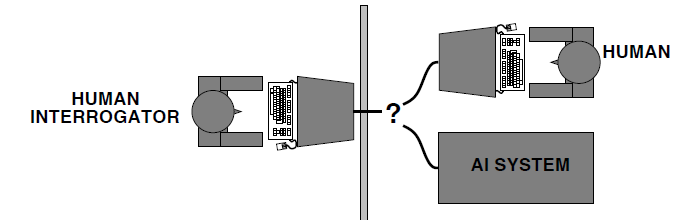 Artificial Intelligence and Robotic, Tishik University-Information Technology
17
To do Turing test, machines should be able to do:

Natural language processing. (to communicate human language).
Knowledge representation.  (to sore what it knows and hears).
Automated Representation. (to draw conclusions form stored information and answering the questions)
Machine learning.  (can update information when getting questions).

Total Turing test needs below capabilities besides the four essential ones:

Computer vision, to perceive the objects.
Robotics, to manipulate objects and move around.
Acting humanlyTuring Test
Artificial Intelligence and Robotic, Tishik University-Information Technology
18
Thinking humanlyCognitive Approach
Artificial Intelligence and Robotic, Tishik University-Information Technology
19
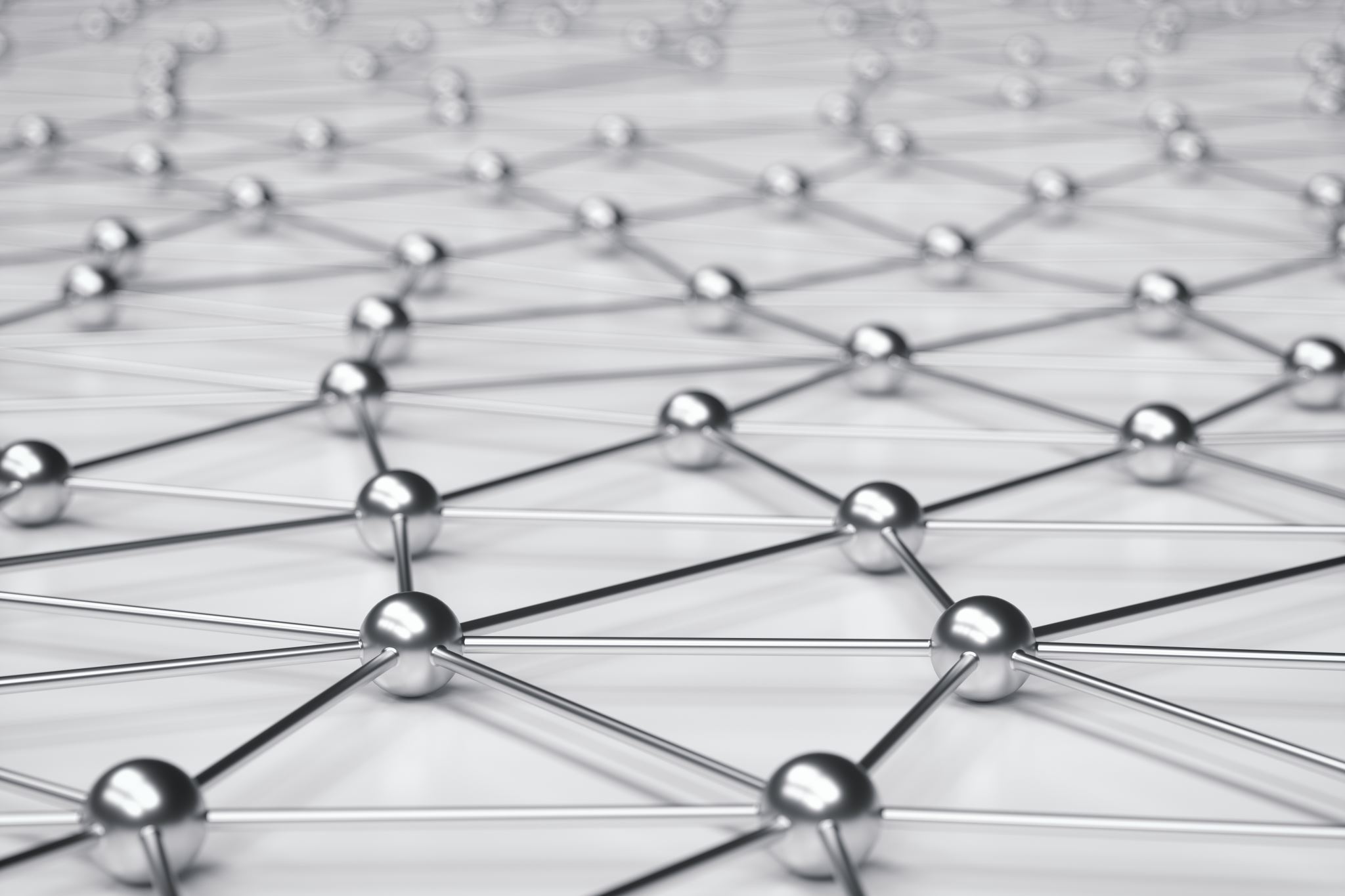 Cognitive Science
The interdisciplinary field of cognitive science brings together computer models from AI and experimental techniques from psychology to construct precise and testable theories of the human mind

Cognitive VS Approach

an author would argue that an algorithm performs well on a task and that it is therefore a good model of human performance.

Cognitive theory is a science tells how the human mind can learn through listening, observing, and touch other experiences.
Artificial Intelligence and Robotic, Tishik University-Information Technology
20
Rationally ThinkingLaws of the thought
Artificial Intelligence and Robotic, Tishik University-Information Technology
21
Rationally Thinking
Artificial Intelligence and Robotic, Tishik University-Information Technology
22
Acting Rationally
Artificial Intelligence and Robotic, Tishik University-Information Technology
23
AIState – of – the – Art
Artificial Intelligence and Robotic, Tishik University-Information Technology
24
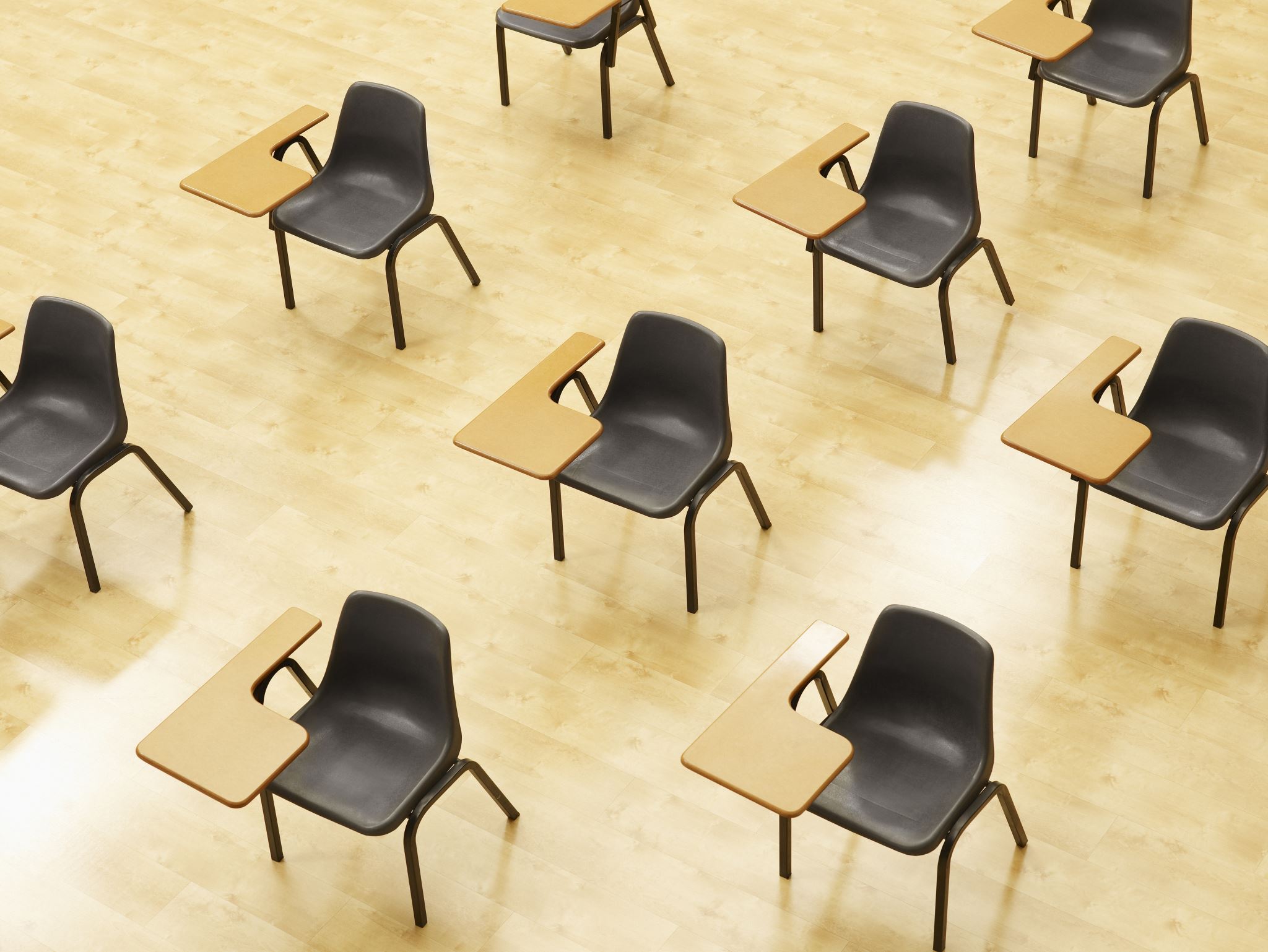 Class Ended
Artificial Intelligence and Robotic, Tishik University-Information Technology
25